Liturgie de l’Eucharistie -> Communion
Venez, approchons-nous de la Table du ChristIl nous livre son Corps et son SangIl se fait nourriture, Pain de Vie éternelleNous fait boire à la coupe des Noces de l’Agneau.


1. La Sagesse de Dieu a préparé son vin, 		Elle a dressé la table, elle invite les saints :« Venez boire à la coupe ! Venez manger le pain !Soyez la joie de Dieu, accourez au Festin ! »

2. Par le pain et le vin reçus en communion,Voici le sacrifice qui nous rend à la Vie.Le sang de l’Alliance jaillit du cœur de Dieu,Quand le Verbe fait chair s’offre à nous sur la Croix.
Liturgie de l’Eucharistie -> Communion
Venez, approchons-nous de la Table du ChristIl nous livre son Corps et son SangIl se fait nourriture, Pain de Vie éternelleNous fait boire à la coupe des Noces de l’Agneau.


3. Dieu est notre berger, nous ne manquons de rien,Sur des prés d’herbe fraiche, Il nous fait reposer.Il restaure notre âme, Il nous garde du mal,Quand il dresse pour nous la Table du Salut.


4. Réjouis-toi, Sion ! Chante Jérusalem !			Reçois le sacrifice qui te donne la paix !Dieu te comble de grâce, Il vient te visiter 		Afin de rassembler tes enfants dispersés.
Liturgie de l’Eucharistie -> Communion
Venez, approchons-nous de la Table du ChristIl nous livre son Corps et son SangIl se fait nourriture, Pain de Vie éternelleNous fait boire à la coupe des Noces de l’Agneau.


5. Rayonne et resplendis, Église du Seigneur,Car Il est ta Lumière, Dieu L’a ressuscité !Que tout genou fléchisse au nom de Jésus-Christ ! Il nous rend à la vie par son Eucharistie !


6. Au cours des premiers temps, lorsque le juste, Abel, Offrit le sacrifice, signe du don parfait,Par la main de son frère, son sang fut répandu,Comme un cri d’innocent préfigurant Jésus.
Liturgie de l’Eucharistie -> Communion
Venez, approchons-nous de la Table du ChristIl nous livre son Corps et son SangIl se fait nourriture, Pain de Vie éternelleNous fait boire à la coupe des Noces de l’Agneau.


7. Lorsque Melchisedeq accueillit Abraham,		Lui le roi et Grand-Prêtre, adorant le Très-Haut,Scella une Alliance par le pain et le vin :Il bénit Abraham et fut signe du Christ.


8. Dieu entendit la voix de son peuple en douleur 	Il envoya Moïse libérer ses enfants.Ils mangèrent la Pâque, le bâton à la main,		Et la manne au désert comme un pain quotidien.
Liturgie de l’Eucharistie -> Communion
Venez, approchons-nous de la Table du ChristIl nous livre son Corps et son SangIl se fait nourriture, Pain de Vie éternelleNous fait boire à la coupe des Noces de l’Agneau.


9. Restant le seul témoin au cœur brûlant pour Dieu, Élie fut le prophète de feu et de douceur.C’est grâce au pain des anges qu’il put gravir l’Horeb Et découvrir son Dieu dans un souffle d’amour. 


10. Osée fut envoyé pour épouser Gomer, 		Il souffrit l’adultère, l’emmena au désert, 		 Lui donna l’huile fraîche, et le pain, et le vin, 	En signes de l’Époux du peuple racheté.
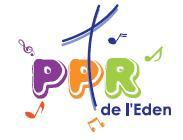